(IN)SEGURANÇA ALIMENTAR NO CEARÁ


Instituto Brasileiro de Geografia e EstatísticaIBGE

Francisco Lopes
Superintendente do IBGE/CE
Bem-Vindos!
Missão
"Retratar o Brasil com informações necessárias ao conhecimento de sua realidade e ao exercício da cidadania."
Antes de iniciarmos com o assunto“Insegurança Alimentar”, precisamos saber sobre o que trata a POF – Pesquisa de Orçamentos Familiares
Vídeo IBGE explica:
https://youtu.be/944F0paMei0
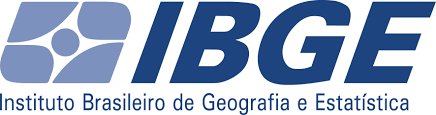 POF-Pesquisa de Orçamentos Familiares
Disponibiliza informações sobre a composição orçamentária doméstica e sobre as condições de vida da população, incluindo a percepção subjetiva da qualidade de vida, bem como gera bases de dados e estudos sobre o perfil nutricional da população.
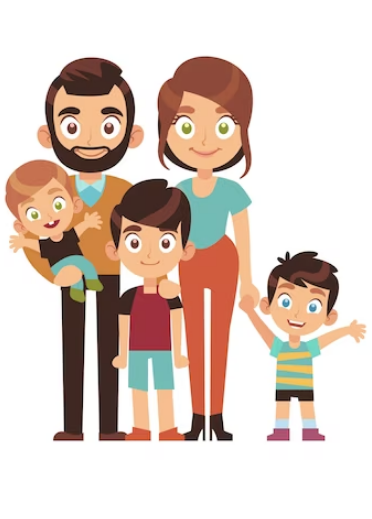 POF 2017-2018
Dados obtidos a partir da aplicação das perguntas componentes da Escala Brasileira de Insegurança Alimentar - EBIA.

  Pela primeira vez, a escala foi aplicada como parte integrante do questionário “Avaliação das condições de vida”.
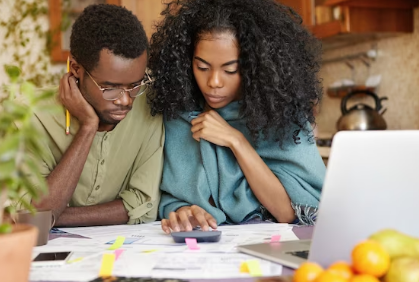 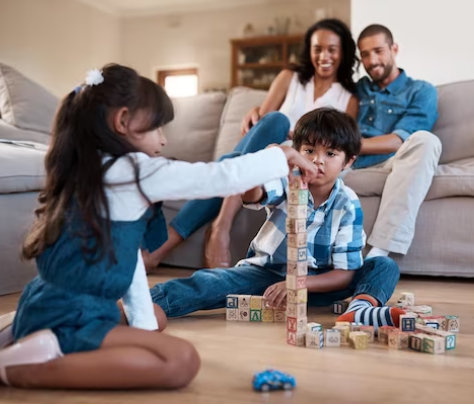 Resultados apresentam a relação da situação de segurança alimentar ou insegurança alimentar existente nos domicílios brasileiros com as características do orçamento doméstico e o modo de viver das famílias.

 Resultados sobre despesas e aquisições, características dos domicílios, aquisição alimentar domiciliar per capita, rendimento total e variação patrimonial, além da avaliação subjetiva das condições de vida.
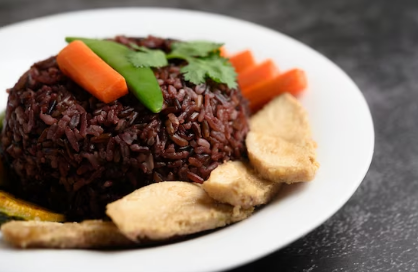 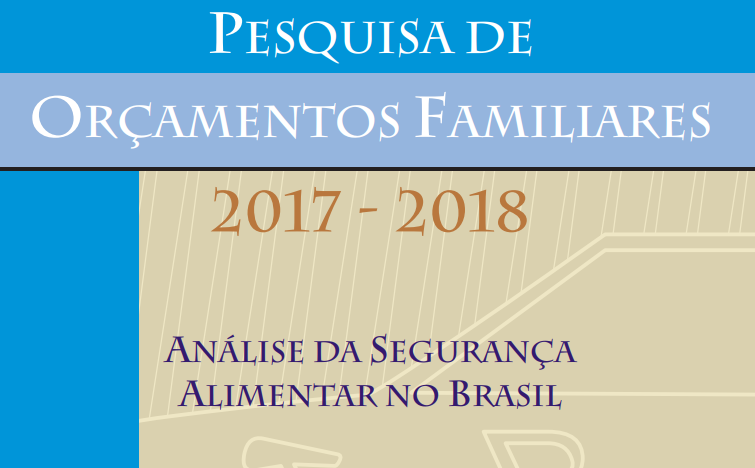 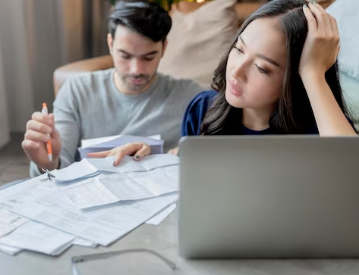 A POF visa mensurar as estruturas de consumo, dos gastos, dos rendimentos e parte da variação patrimonial das famílias. Possibilita traçar, portanto, um perfil das condições de vida da população brasileira a partir da análise de seus orçamentos domésticos.
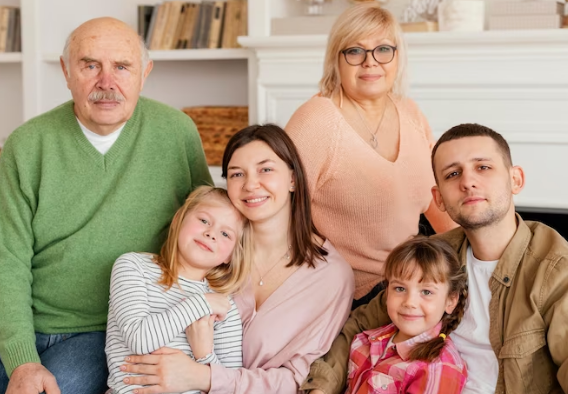 Aquisição alimentar domiciliar per capita
Além das informações diretamente associadas à estrutura orçamentária, várias características dos domicílios e das famílias são investigadas, ampliando o potencial de utilização dos resultados da pesquisa. É possível estudar a composição dos gastos das famílias segundo as classes de rendimentos, as disparidades regionais, as áreas urbana e rural, a extensão do endividamento familiar e a dimensão do mercado consumidor para grupos de produtos e serviços.
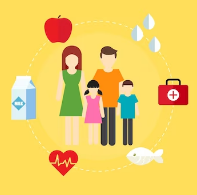 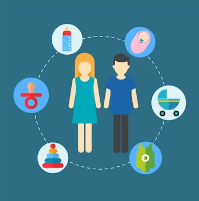 Aquisição alimentar
domiciliar per capita
Na coleta das informações relativas aos alimentos e bebidas adquiridos pelas famílias utilizou-se a Caderneta de aquisição coletiva, onde foram registrados, diariamente e durante sete dias consecutivos, a descrição detalhada de cada produto adquirido, a quantidade, a unidade de medida com o seu equivalente em peso ou volume, o valor da despesa em reais, o local de compra e a forma de aquisição do produto.
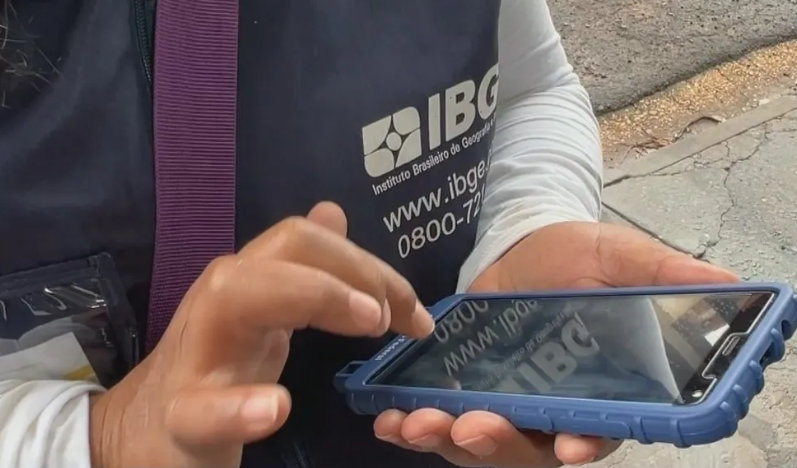 Segurança Alimentar no Brasil
Seguindo os aspectos metodológicos aplicados na Pesquisa Nacional por Amostra de Domicílios - PNAD dos anos de 2004, 2009 e 2013, foi aplicada a Escala Brasileira de Insegurança Alimentar - EBIA para identificação e classifi- cação das unidades domiciliares de acordo com os graus de severidade com que o fenômeno da IA é vivenciado pelas famílias residentes no País.
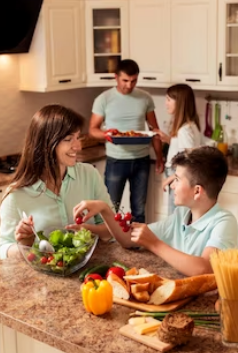 Arcabouço Legal da Segurança Alimentar e Nutricional no Brasil
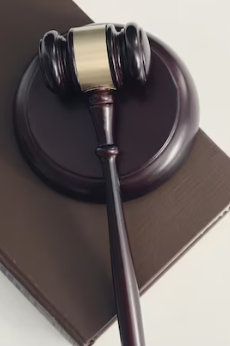 Em 2010, foram estabelecidas a regulamentação da Lei Orgânica de Segurança Alimentar e Nutricional - LOSAN e a instituição da Política Nacional de Segurança Alimentar e Nutricional - PNSAN (Decreto n. 7.272, de 25.08.2010), assim como a incorporação da alimentação aos direitos sociais previstos na Constituição Federal (Emenda Constitucional n. 64, de 04.02.2010).
Arcabouço Legal da Segurança Alimentar e Nutricional no Brasil
A partir do estabelecimento do marco legal para a SAN no Brasil, várias ações foram promovidas com o objetivo de estruturar um sistema capaz de avaliar e monitorar as várias dimensões de análises de SAN, como, por exemplo, o acesso à alimentação adequada e saudável. Dentre estas ações, destaca-se a III Conferência Nacional de Segurança Alimentar e Nutricional, que recomenda a realização contínua de pesquisas amostrais de base populacional relativas ao diagnóstico da SAN no País. Para isto, deve-se utilizar dados e indicadores disponibilizados nos sistemas de informação existentes, tais como os dos levantamentos oficiais realizados pelo IBGE, a exemplo da POF 2017-2018.
Mensuração da Segurança Alimentar e Nutricional

O conceito de SAN é amplo, contendo uma multiplicidade de dimensões e vários aspectos e possibilidades de análise. Por estas razões, é possível encontrar um vasto conjunto de indicadores. E, como pontua a Organização das Nações Unidas para a Alimentação e a Agricultura (Food and Agriculture Organization of the United Nations - FAO), o conceito de SAN pode variar de acordo com o mandato institucional, esfera e contexto geográfico, área ou setor e até visão política-ideológica.
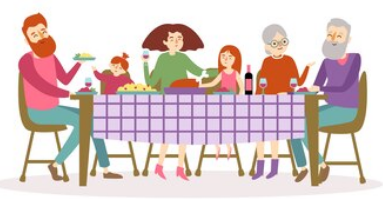 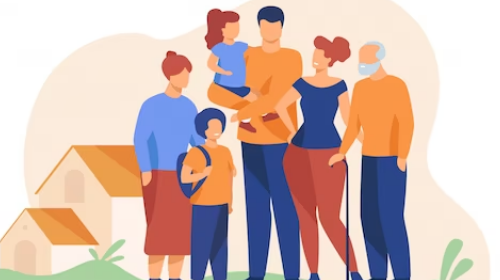 Mensuração da Segurança Alimentar e Nutricional

Para se acercar desta multiplicidade de aspectos, existem, de acordo com Pérez-Escamilla e Segall-Corrêa (2008), cinco métodos de análise comumente empregados em inquéritos nacionais: método da FAO de cálculo da disponibilidade calórica diária per capita; cálculo da renda mínima para consumo alimentar e não alimentar; cálculo do consumo alimentar – como os recordatórios quantitativos das últimas 24 horas, frequência de consumo alimentar ou a quantificação dos gastos familiares com aquisição de alimentos; antropometria e; escalas psicométricas do acesso familiar aos alimentos, por exemplo, a EBIA.
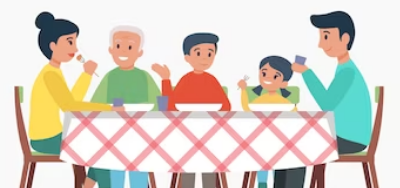 Graus de Segurança e Insegurança Alimentar
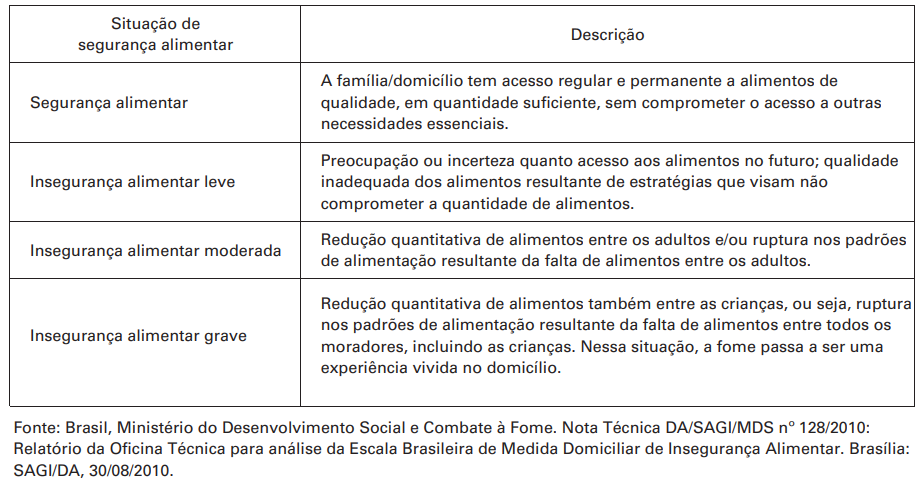 Perguntas da Escala Brasileira de Insegurança Alimentar
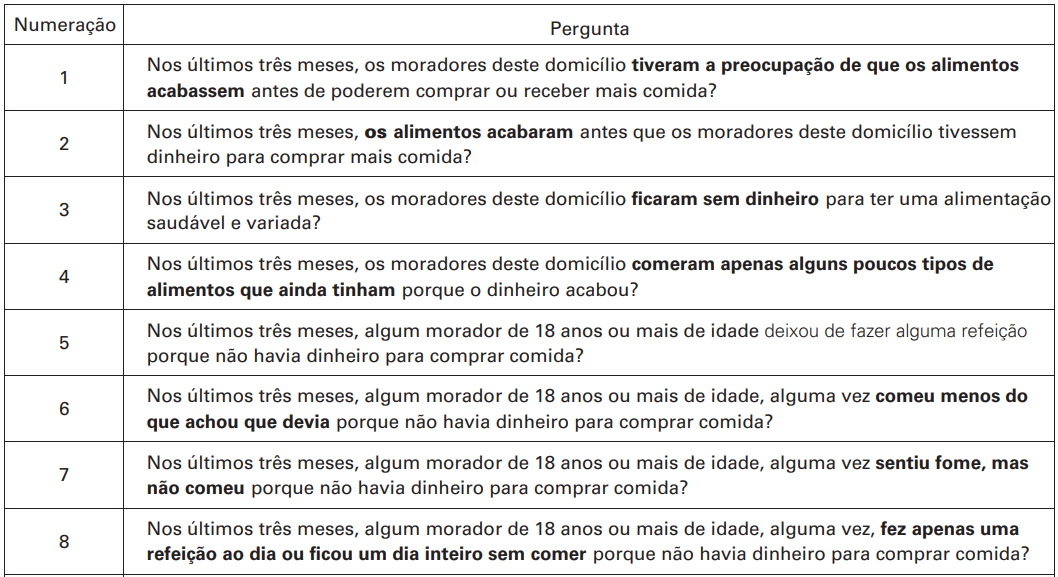 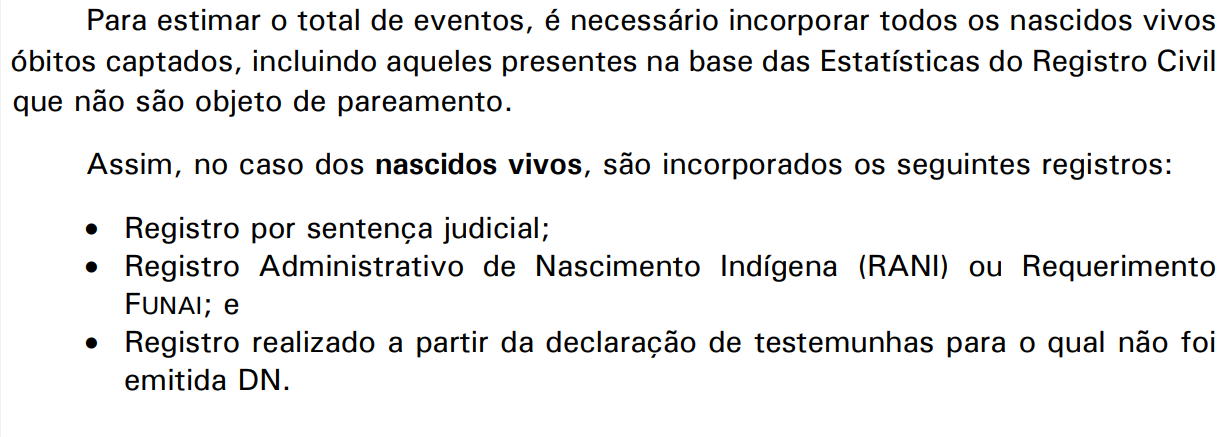 Perguntas da Escala Brasileira de Insegurança Alimentar
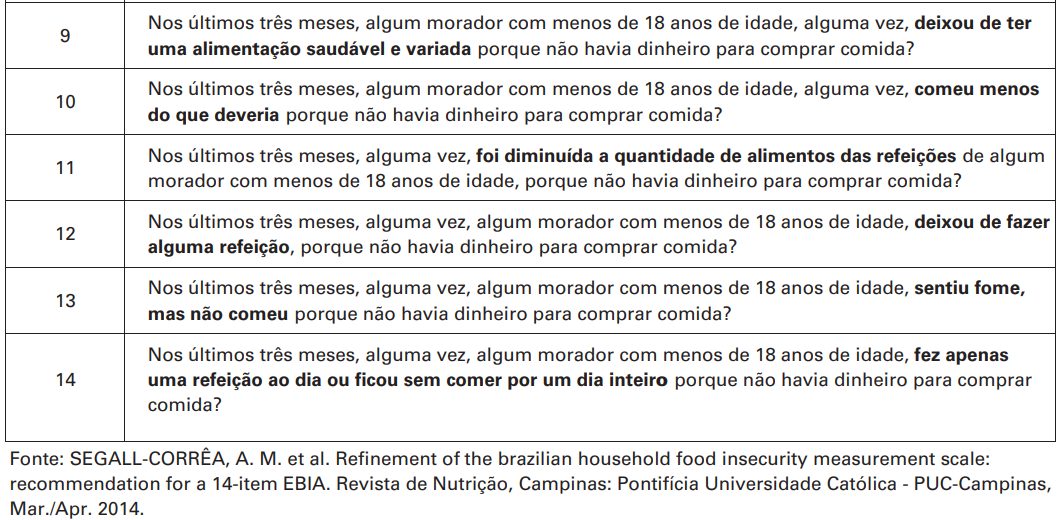 Pontuação para classificação no grau de segurança e insegurança alimentar dos domicílios
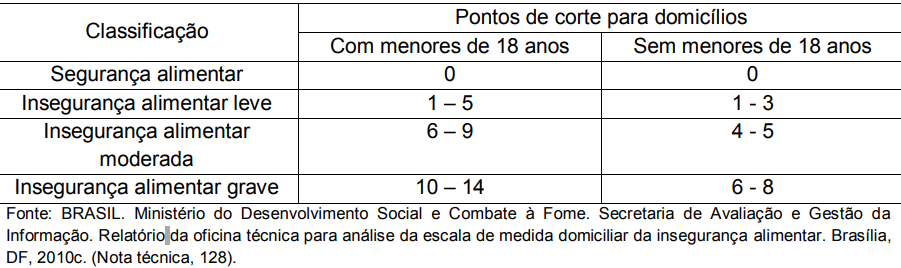 Estado do Ceará

Os dados a seguir foram retirados da POF 2017-2018
Classes de rendimento X Número de famílias
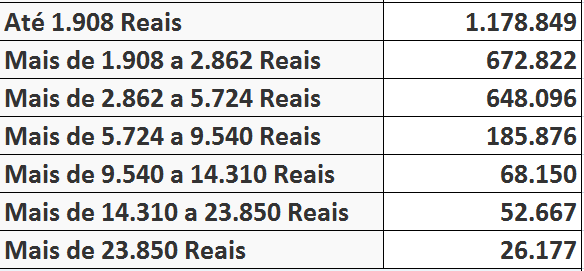 SIDRA 6977
Classes de rendimento X Número de famílias (percentual)
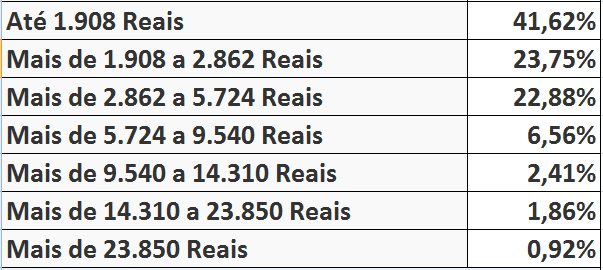 SIDRA 6977
Classes de rendimento X Média de pessoas na família
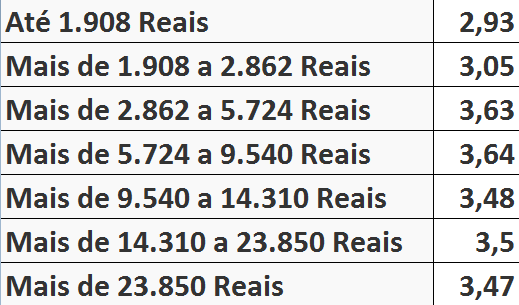 SIDRA 6977
Percentual de distribuição do rendimento segundo o tipo de despesa
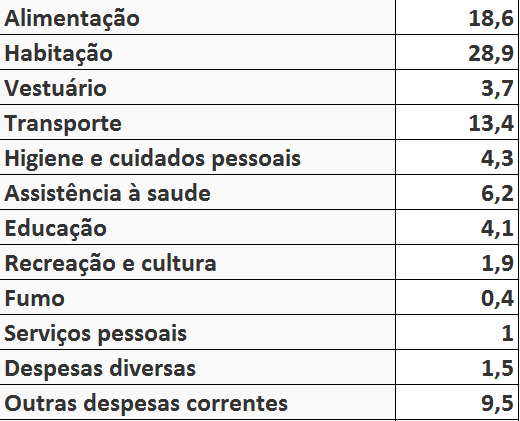 SIDRA 6715
Alguns conceitos:
Insegurança alimentar leve: quando houve a queda na qualidade dos alimentos consumidos e há preocupação com o acesso a alimentos no futuro.

Insegurança alimentar moderada: quando há restrição no acesso aos alimentos, isto é, na quantidade que é consumida. 

Insegurança alimentar grave: quando há escassez de alimentos para todos os indivíduos de uma família, chegando até mesmo à condição de fome
Quantidade de domicílios x Segurança alimentar
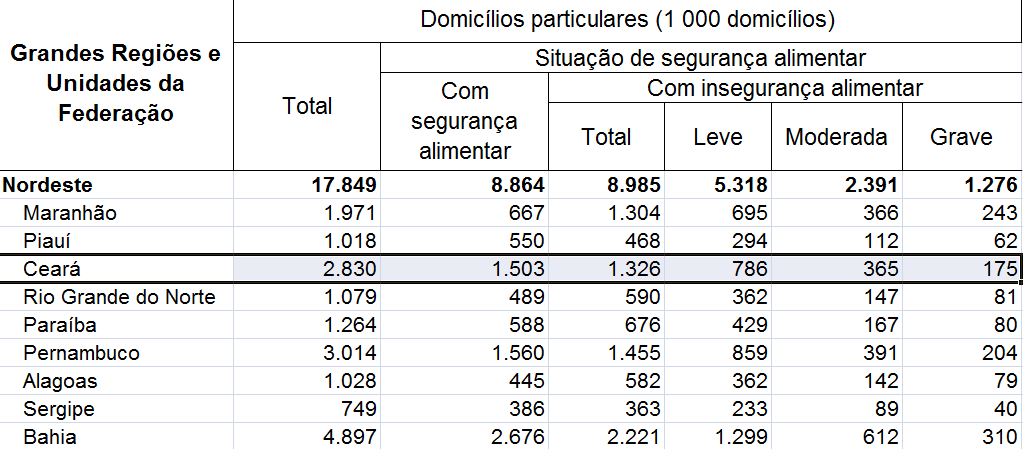 Fonte: IBGE, Diretoria de Pesquisas, Coordenação de Trabalho e Rendimento, Pesquisa de Orçamentos Familiares - 2017-2018.
Percentual de domicílios x Segurança alimentar
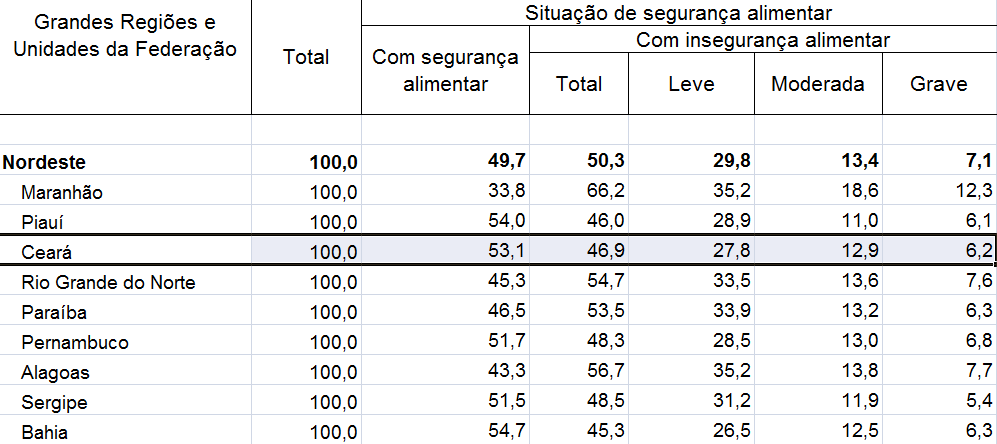 Fonte: IBGE, Diretoria de Pesquisas, Coordenação de Trabalho e Rendimento, Pesquisa de Orçamentos Familiares - 2017-2018.
Para acesso à íntegra da POF - Análise da Segurança Alimentar no Brasil 2017-2018, acesse:


https://biblioteca.ibge.gov.br/visualizacao/livros/liv101749.pdf
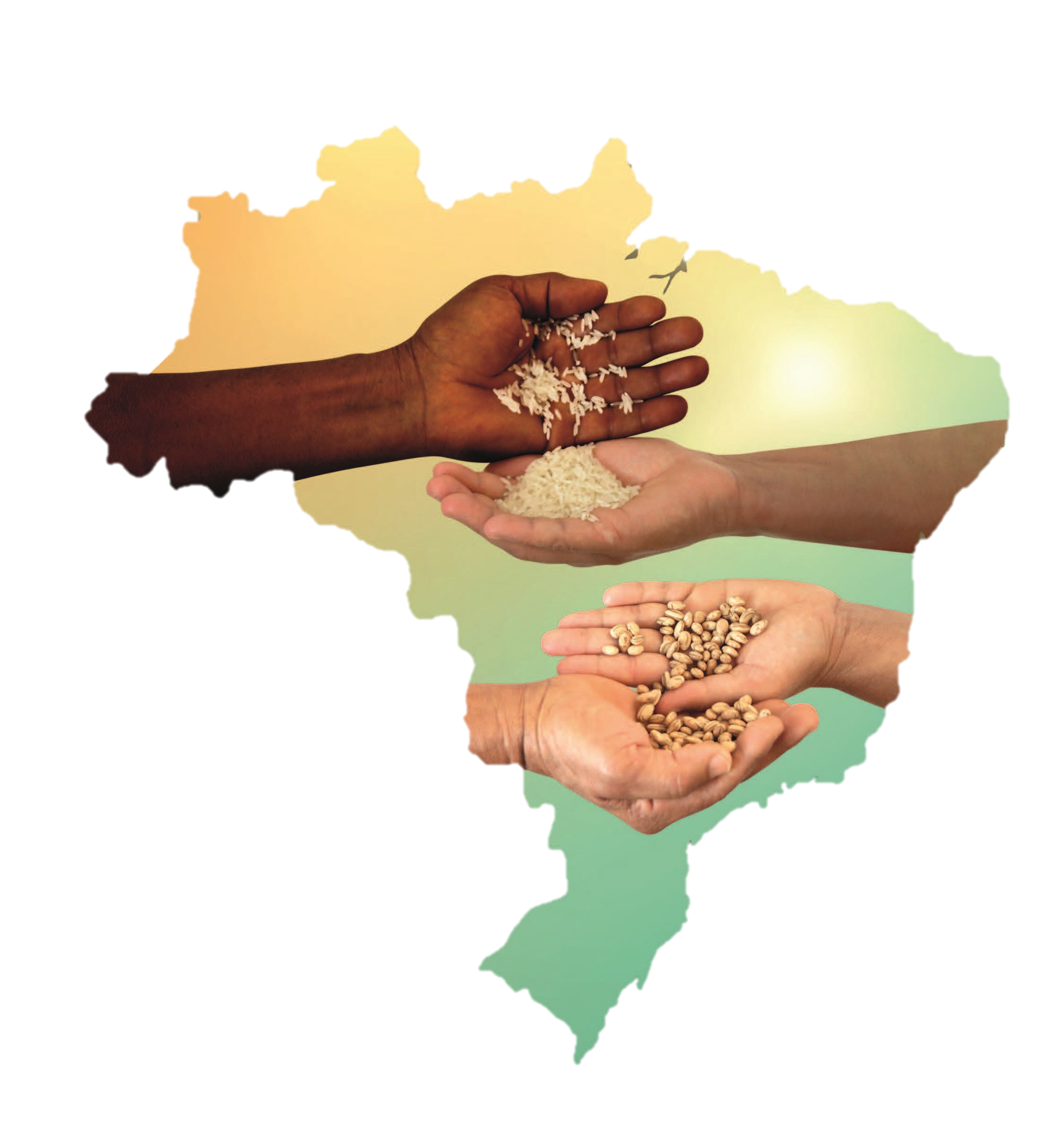 CAMPANHA DA FRATERNIDADE 2023
Tema: Fraternidade e Fome

Lema: “Dai-lhes vós mesmos de comer!” 
(Mt 14, 16) 


É a terceira vez que
 a CNBB trata do tema:
1975 – 1985 - 2023
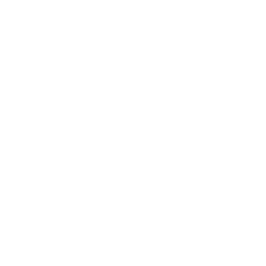 Conceitos iniciais
Fome é a sensação fisiológica que se sente quando o organismo necessita de reposição nutricional. Trata-se de um fenômeno biológico.

2. Insegurança alimentar ocorre quando uma pessoa (ou família) não possui acesso a alimentos saudáveis e que sejam suficientes para satisfazer as suas necessidades. Ela pode ser crônica ou temporária.
Causas da insegurança alimentar
- Menor disponibilidade de alimentos associada a problemas produtivos, como em períodos de escassez de chuvas, que afetam as lavouras;
- Queda na qualidade dos alimentos disponíveis para consumo;
- Problemas de abastecimento;
- Aumento no preço dos alimentos;
- Redução de salários ou perda de fonte de renda;
- Condição de pobreza;
- Mudanças climáticas.
4 dimensões da segurança alimentar
1ª : DISPONIBILIDADE física de alimentos (associada à produção);
2ª : ACESSO físico e econômico aos alimentos (leva em conta o abastecimento e também a situação financeira e monetária dos indivíduos);
3ª: UTILIZAÇÃO dos alimentos (condições físicas de saúde do indivíduo para preparar seu alimento e absorver plenamente seus nutrientes);
4ª ESTABILIDADE das dimensões descritas (manutenção das condições anteriores por longos períodos de tempo).
Texto-base CF 2023: alimento é direito
O direito humano à alimentação adequada ficou previsto na Declaração Universal dos Direitos Humanos: “Artigo 25 — 1. Toda pessoa tem direito a um padrão de vida capaz de assegurar a si e a sua família saúde e bem-estar, inclusive alimentação (...)”.
Os direitos humanos foram assumidos pela Doutrina Social da Igreja na Carta Encíclica ‘Pacem in Terris’ (1963), de São João XXIII, nos 15 anos da Declaração Universal.
A alimentação saudável não pode ser considerada apenas uma questão de solidariedade. Ela é um direito. E, como tal, deve ser garantida pelo Estado a todos os seus cidadãos.
 
Fonte: Texto-base CF 2023
Na mesa do brasileiro falta
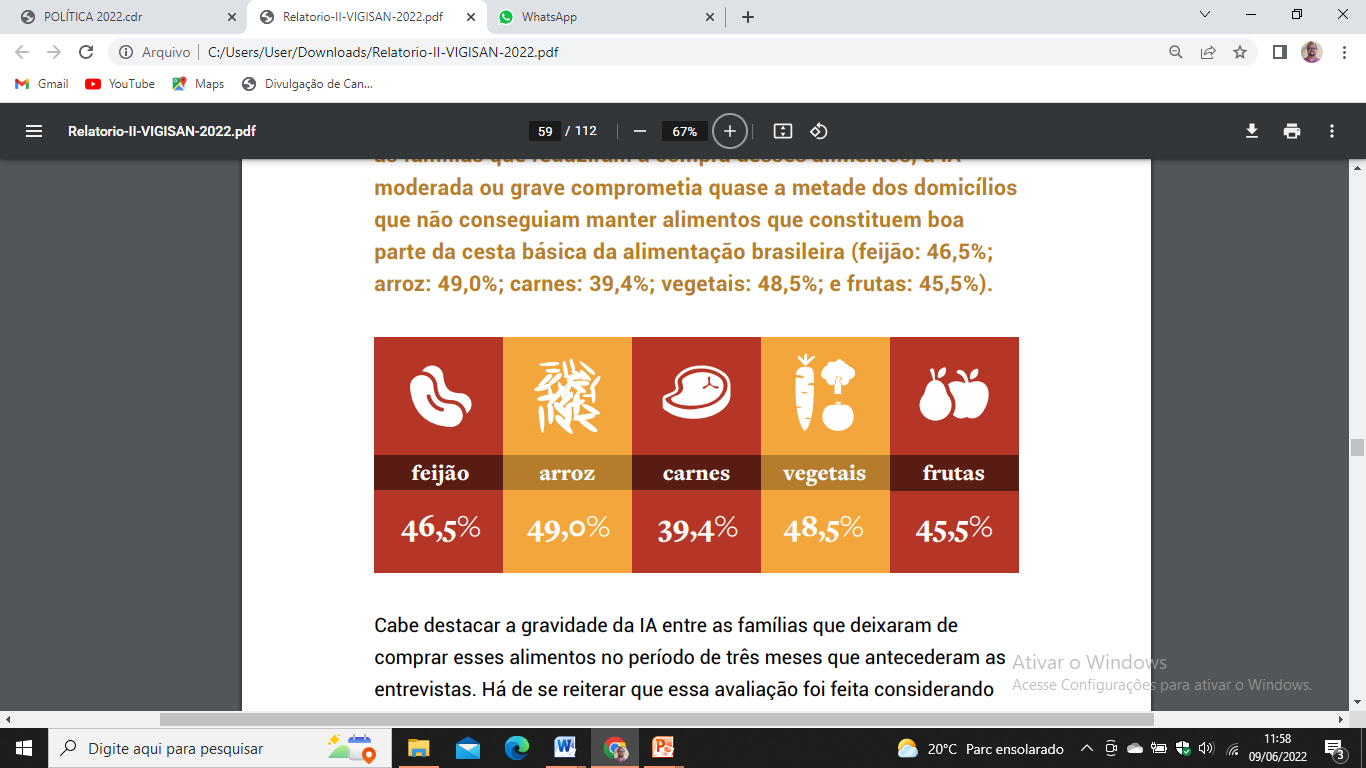 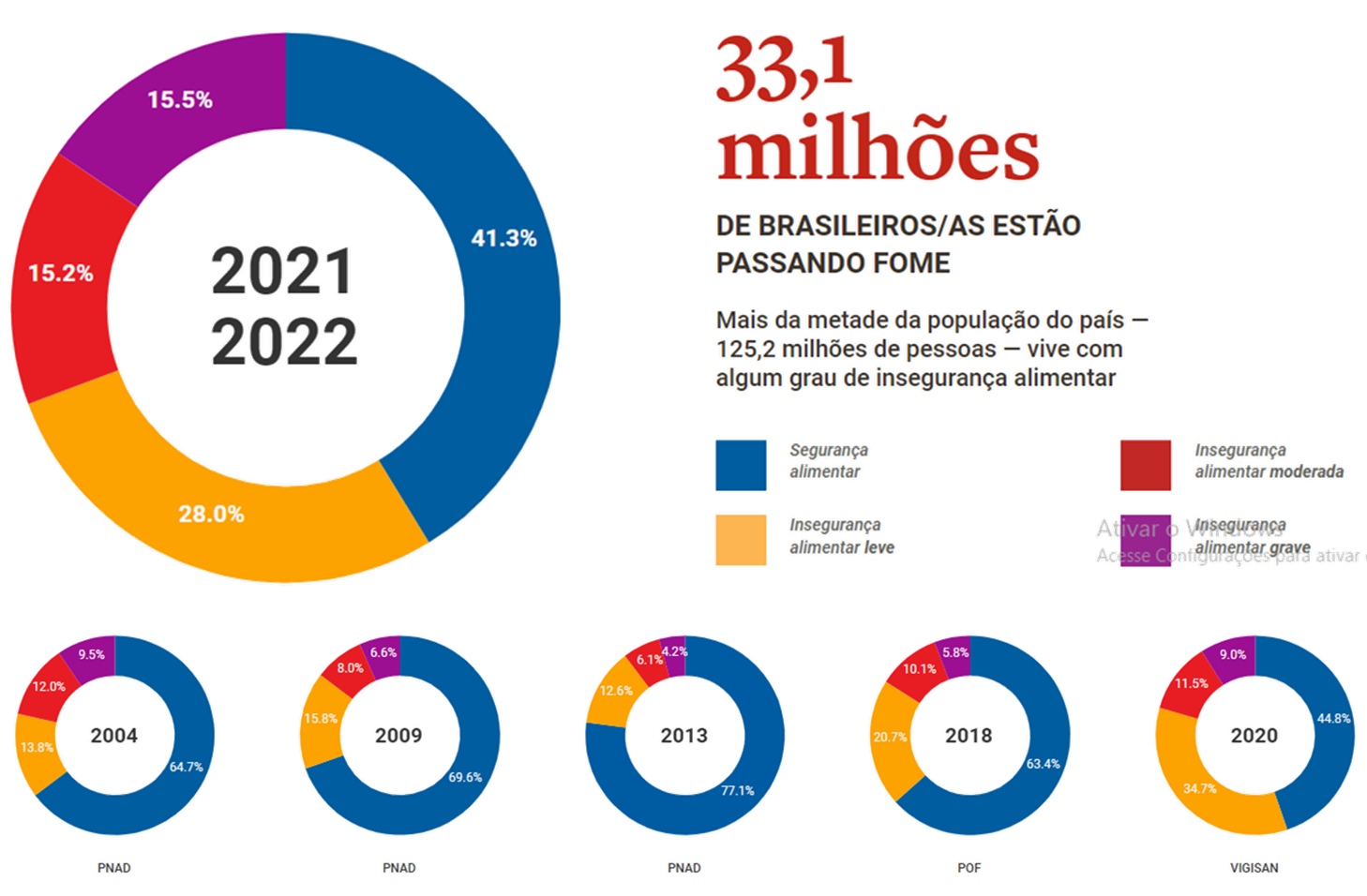 Números da fome no Brasil:
Segurança Alimentar: 41,3% dos domicílios;
Insuficiência alimentar: A 58,1% = 125,2 milhões de brasileiros;
Insuficiência Alimentar grave (fome): 15,5% = 33,1 milhões de brasileiros;
No 1º trimestre de 2020 eram 9%;
Somamos + 14 milhões de famintos no Brasil em pouco mais de 1 ano.

Fonte: II VIGISAN e PENSSAN
Dados do II Inquérito Nacional sobre Insegurança Alimentar no contexto da COVID 19 no Brasil - 2022
Números do Ceará:

O Ceará é o quarto Estado, em número absolutos
Em que há mais pessoas passando fome.
 São 2,4 milhões de cearenses nesta condição, o equivalente a 26,3% da população. 
 
81,9% das famílias estão enfrentando algum nível de insegurança alimentar.

Fonte: Dados do estudo da Rede Brasileira de Pesquisa em Soberania e Segurança Alimentar (Penssan) – 2021-2022.
Metade da população do Ceará sofre com a falta de alimentos. 
A população do estado sofre em vários níveis da insegurança alimentar:
	26,3% da população cearense vive em uma insegurança alimentar grave, quando a família sente fome e não come por falta de dinheiro
	26,3% dos cearenses vivem em insegurança alimentar moderada, quando há uma redução concreta da quantidade de alimentos e o padrão saudável de alimentação é rompido por falta de comida
	29,3% sofre insegurança alimentar leve, quando há preocupação ou incerteza se vai conseguir alimentos no futuro


Fonte: Dados do estudo da Rede Brasileira de Pesquisa em Soberania e Segurança Alimentar (Penssan) – 2021-2022.
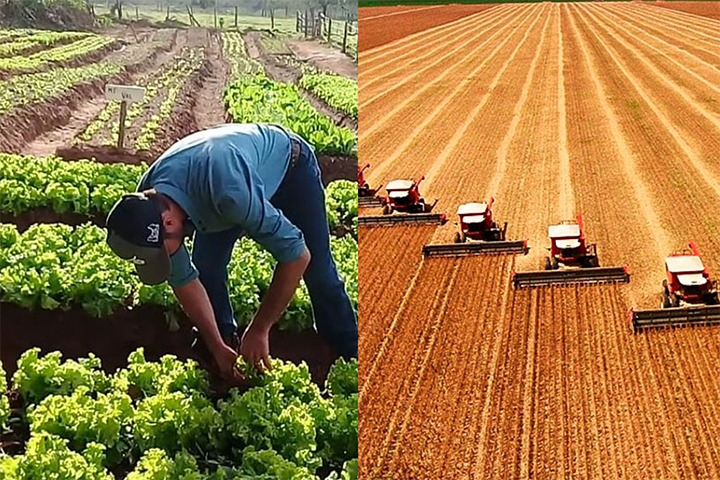 Causas da fome no Brasil:
Estrutura fundiária (distribuição da terra) injusta: raiz das desigualdades;
Política agrícola perversa, que coloca o sistema produtivo a serviço do sistema econômico-financeiro, priorizando o agronegócio exportador em detrimento da agricultura familiar;
Fonte: Texto-base CF 2023
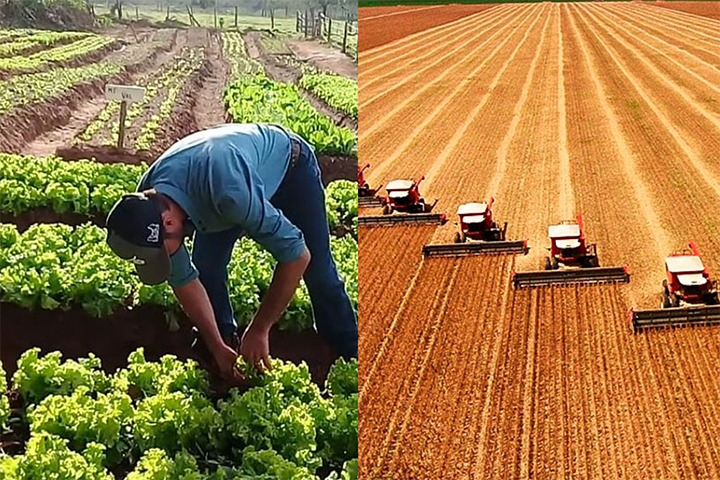 Causas da fome no Brasil:
Desemprego e subemprego: precarização da CLT;
Política de desvalorização do salário mínimo que gera uma insegurança estrutural, que ecoa na insegurança alimentar;
Ganância do dinheiro, do poder, da imagem e perda do sentido comunitário;
Corrupção em suas diversas formas;
Fonte: Texto-base CF 2023
Geopolítica da fome no Brasil:
A fome tem lugar – periferias urbanas e rurais do Norte (25,7%) e Nordeste (21%)
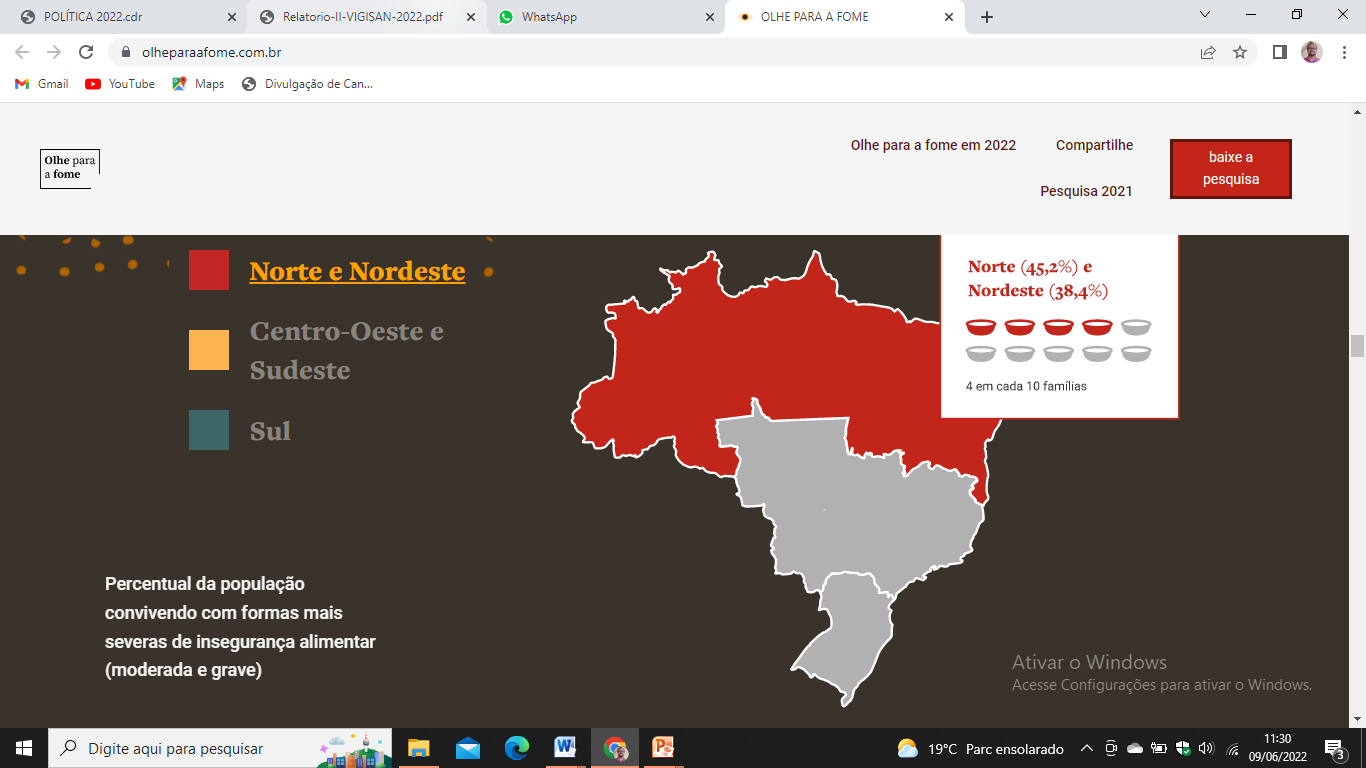 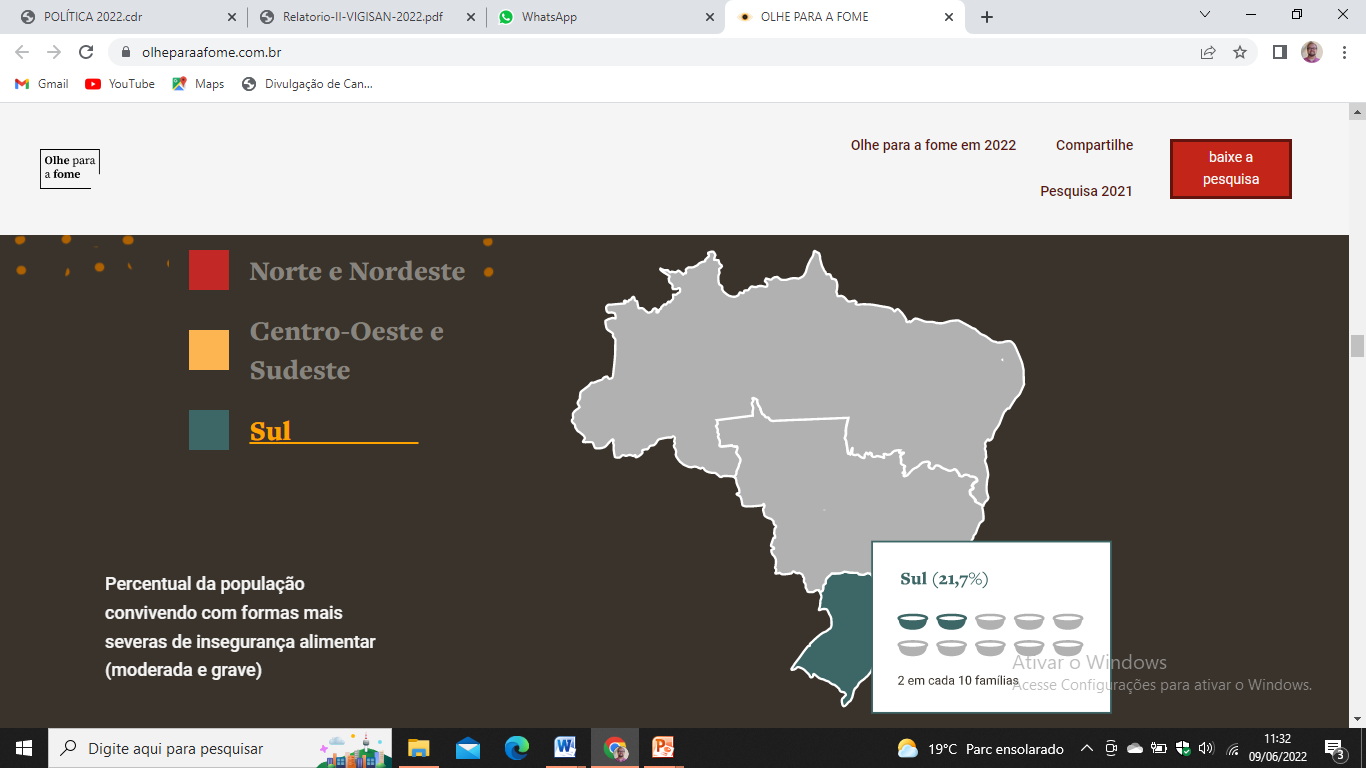 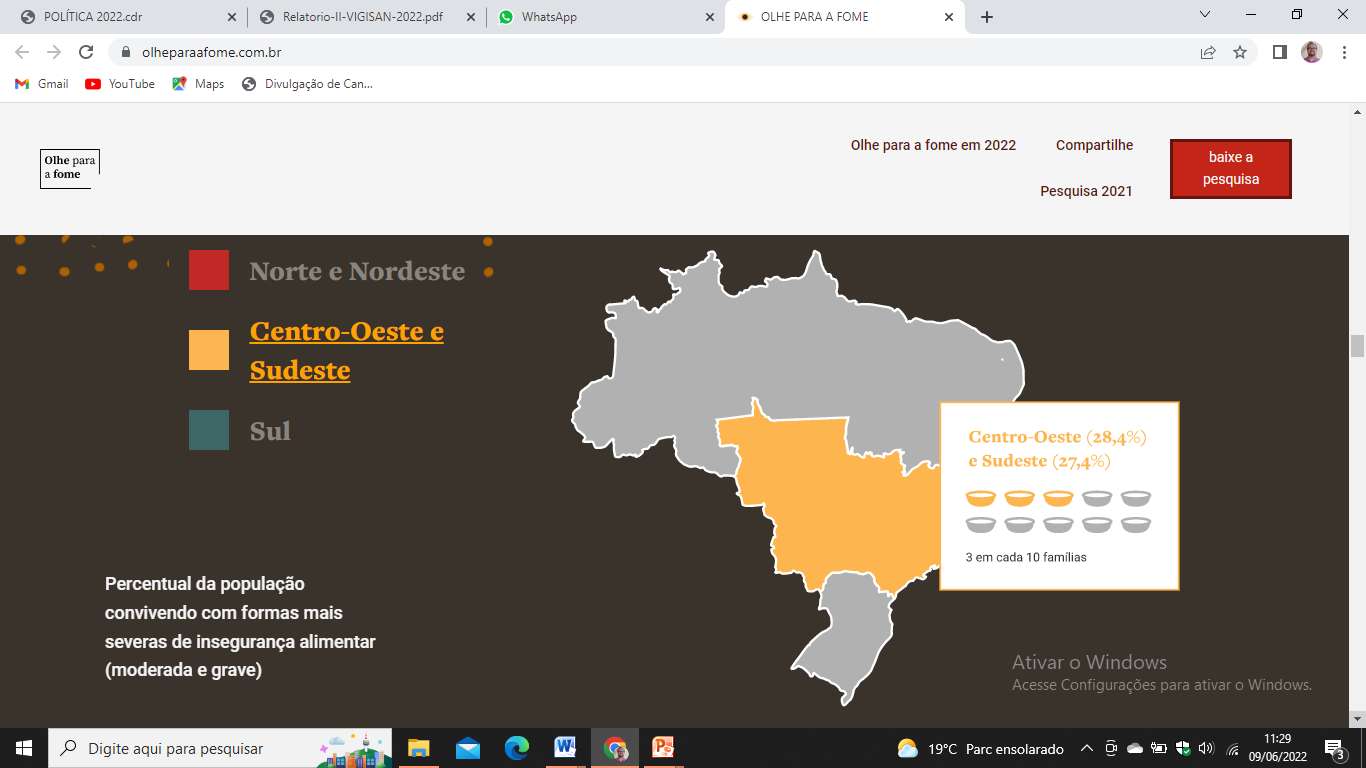 Geopolítica da fome no Brasil:
A fome tem cor: é preta,
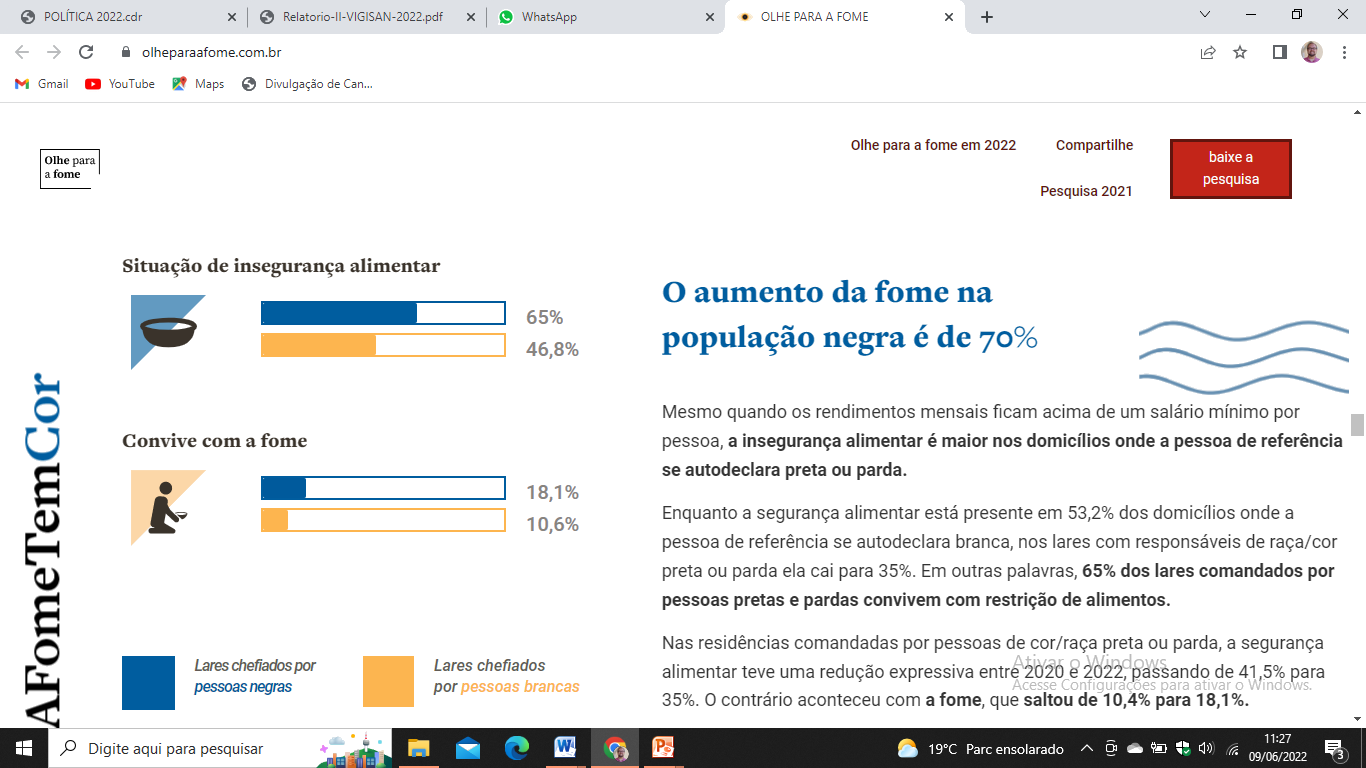 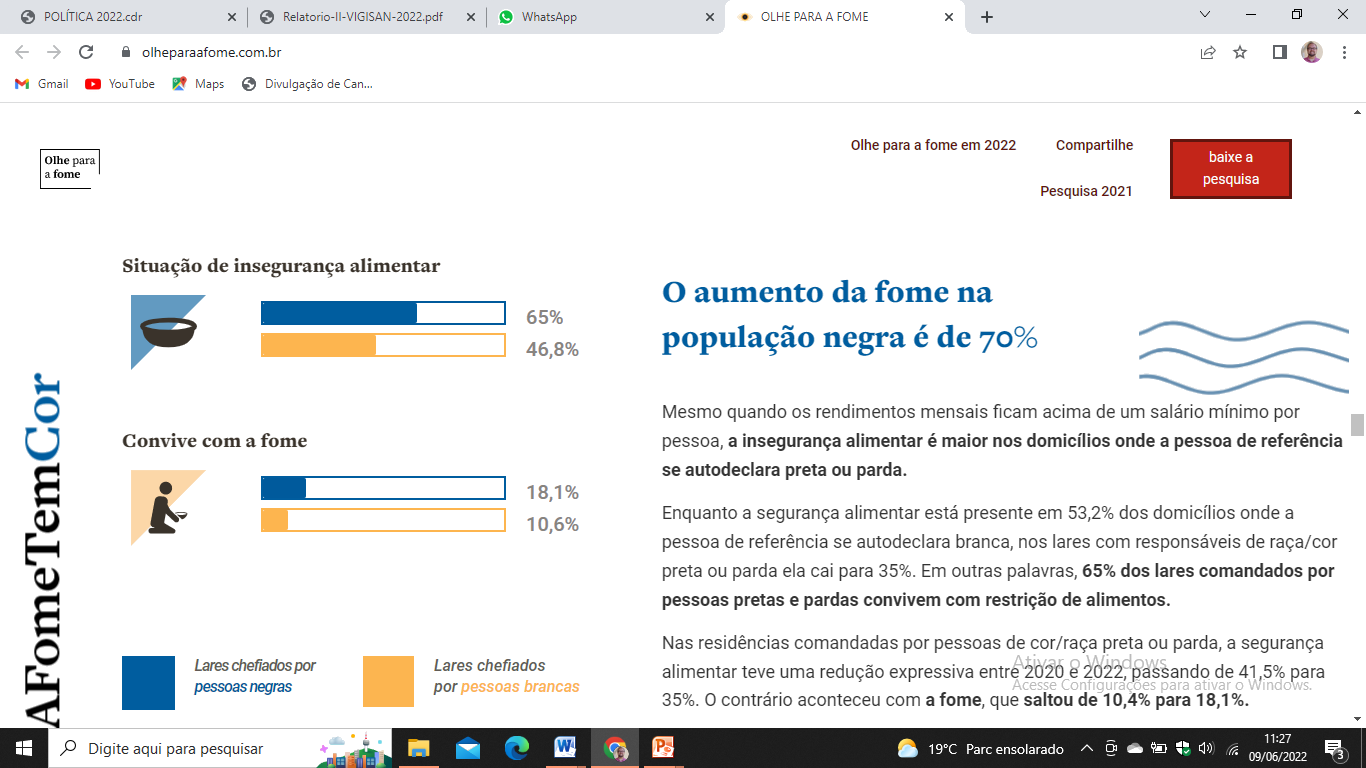 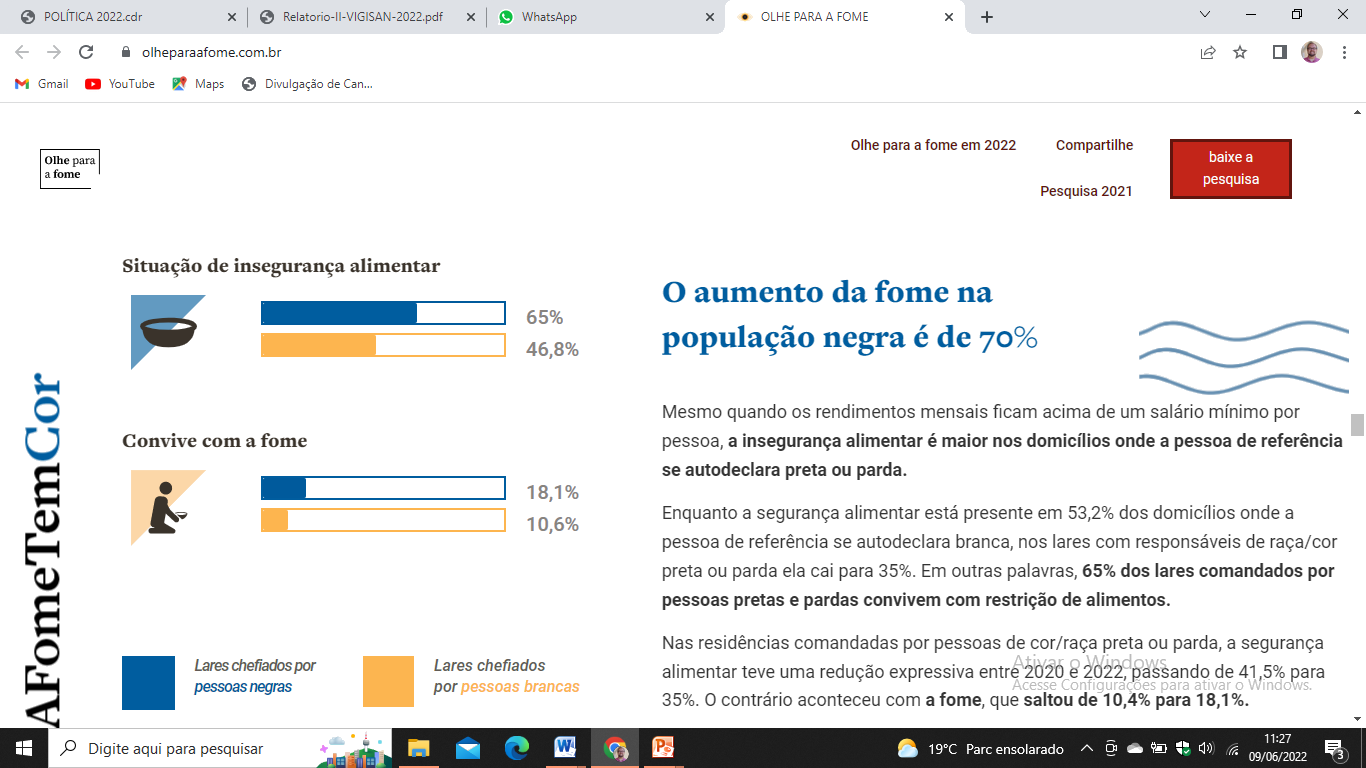 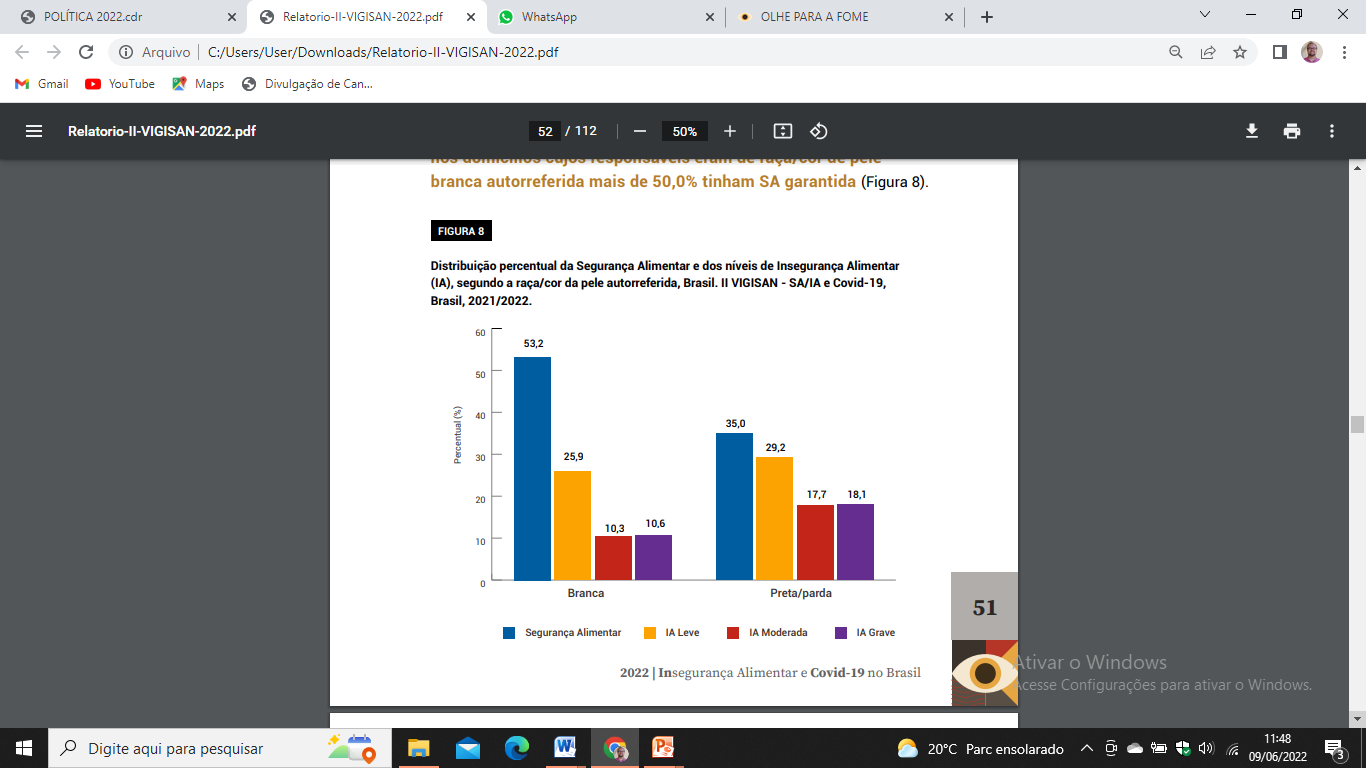 Geopolítica da fome no Brasil:
A fome tem sexo: é feminina,
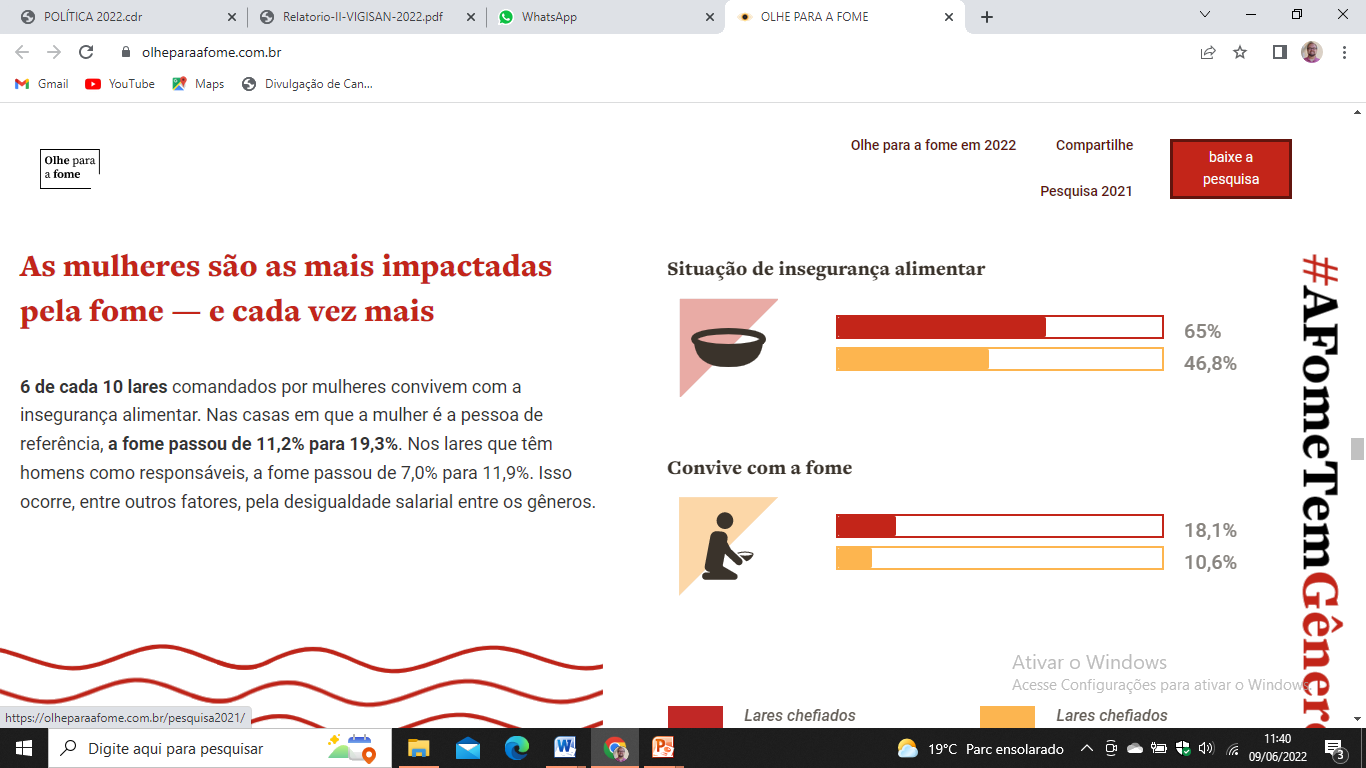 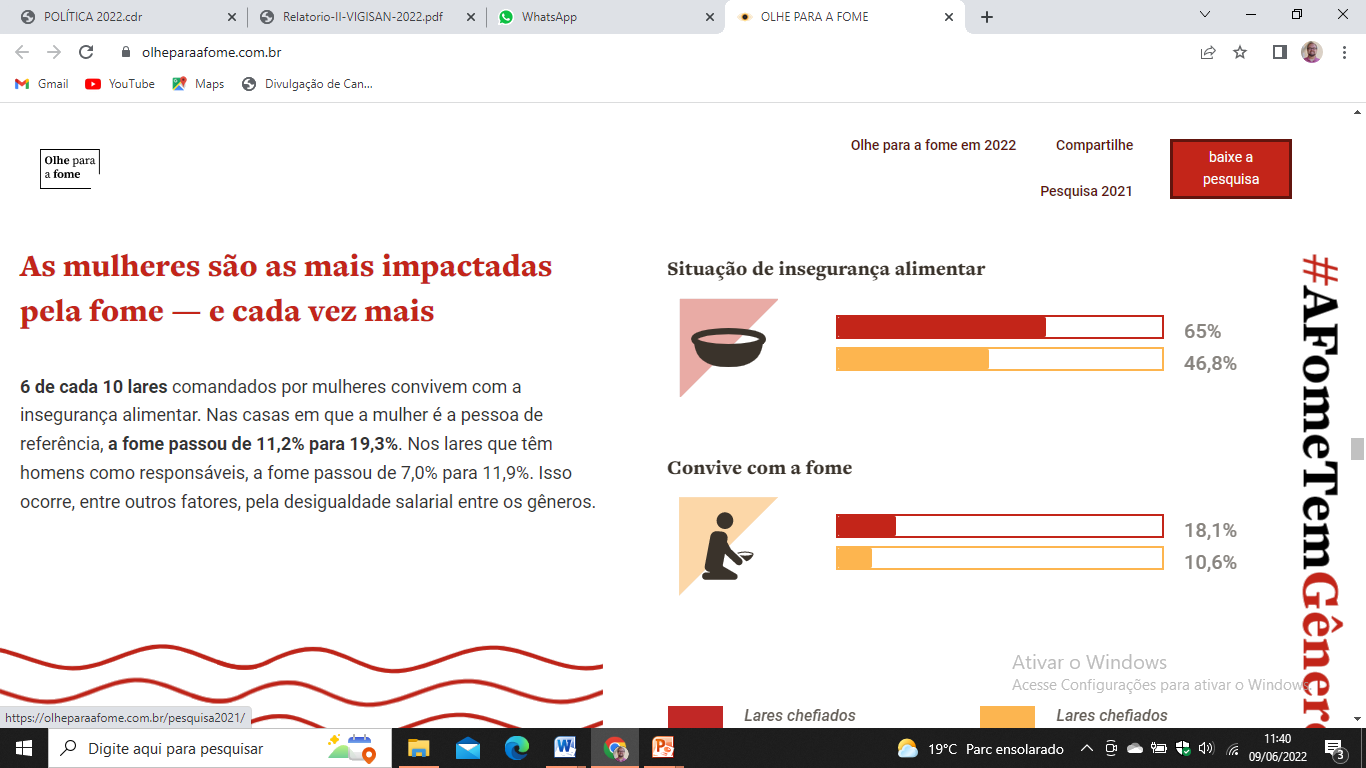 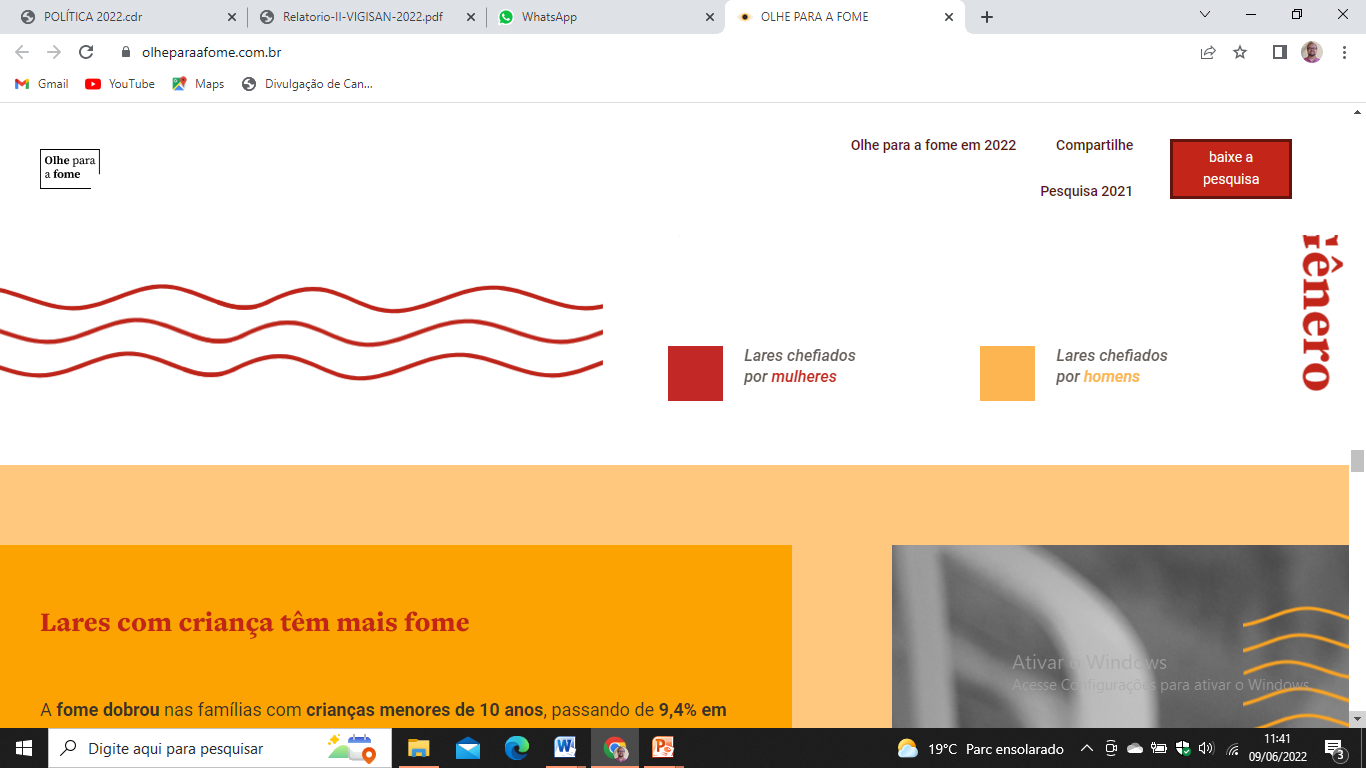 Geopolítica da fome no Brasil:
A fome “não tem” escolaridade: é inversamente proporcional ao grau de instrução
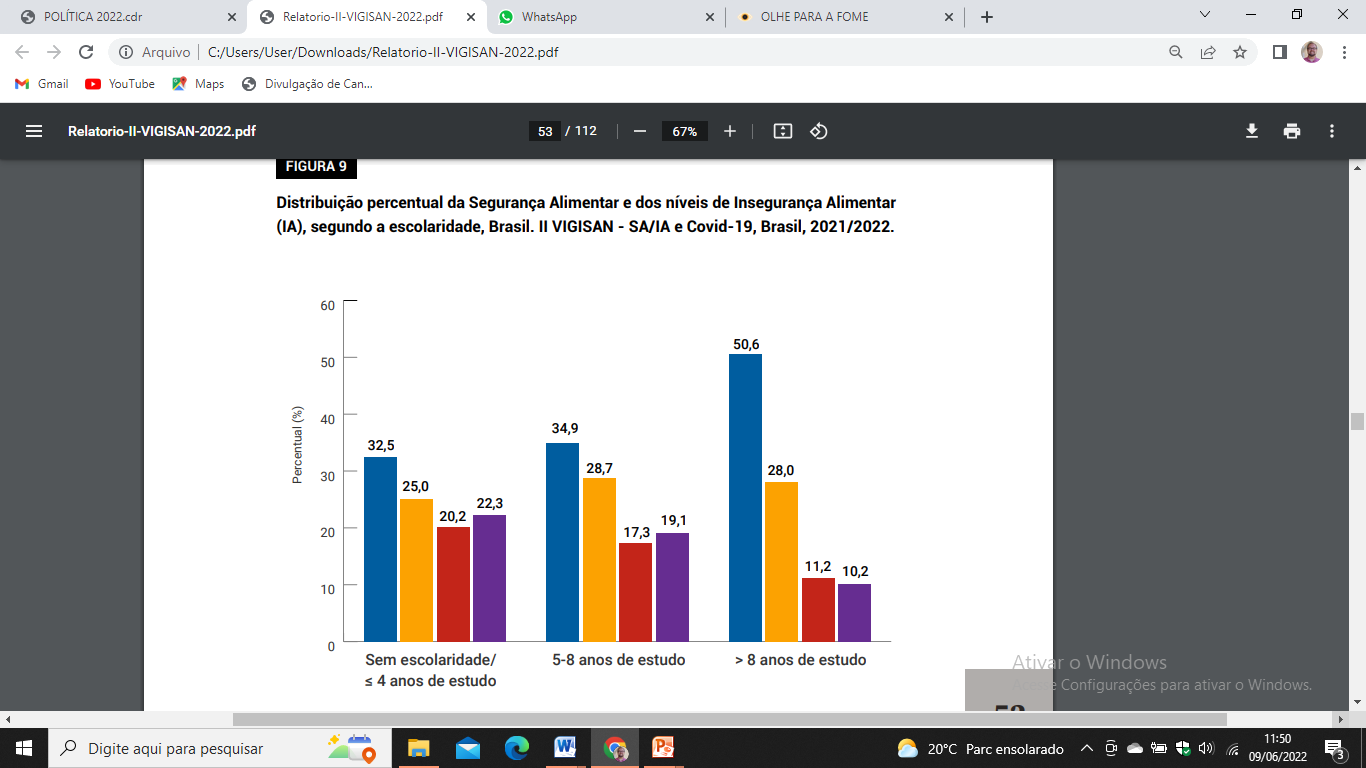 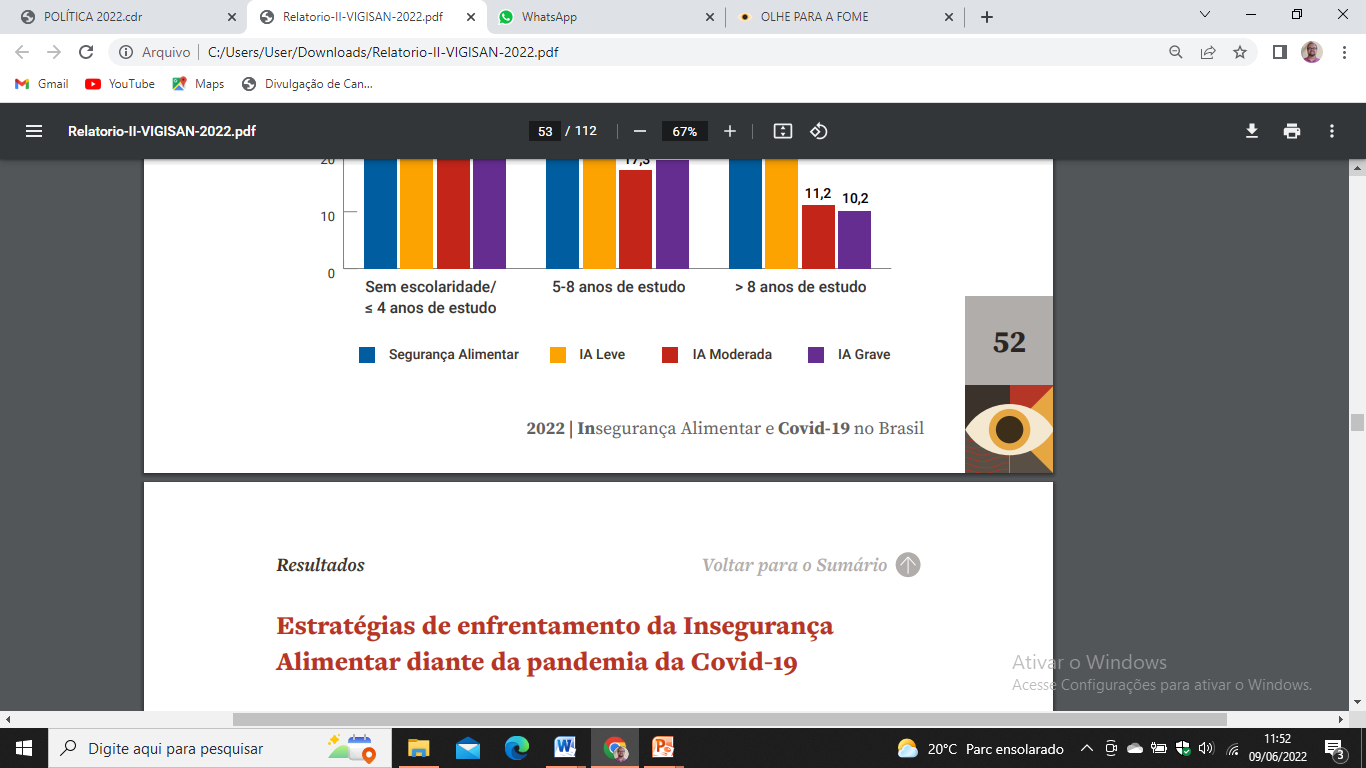 Geopolítica da fome no Brasil:
A fome “tem” renda: é maior onde a renda per capita é menor que ¼ do salário mínimo.
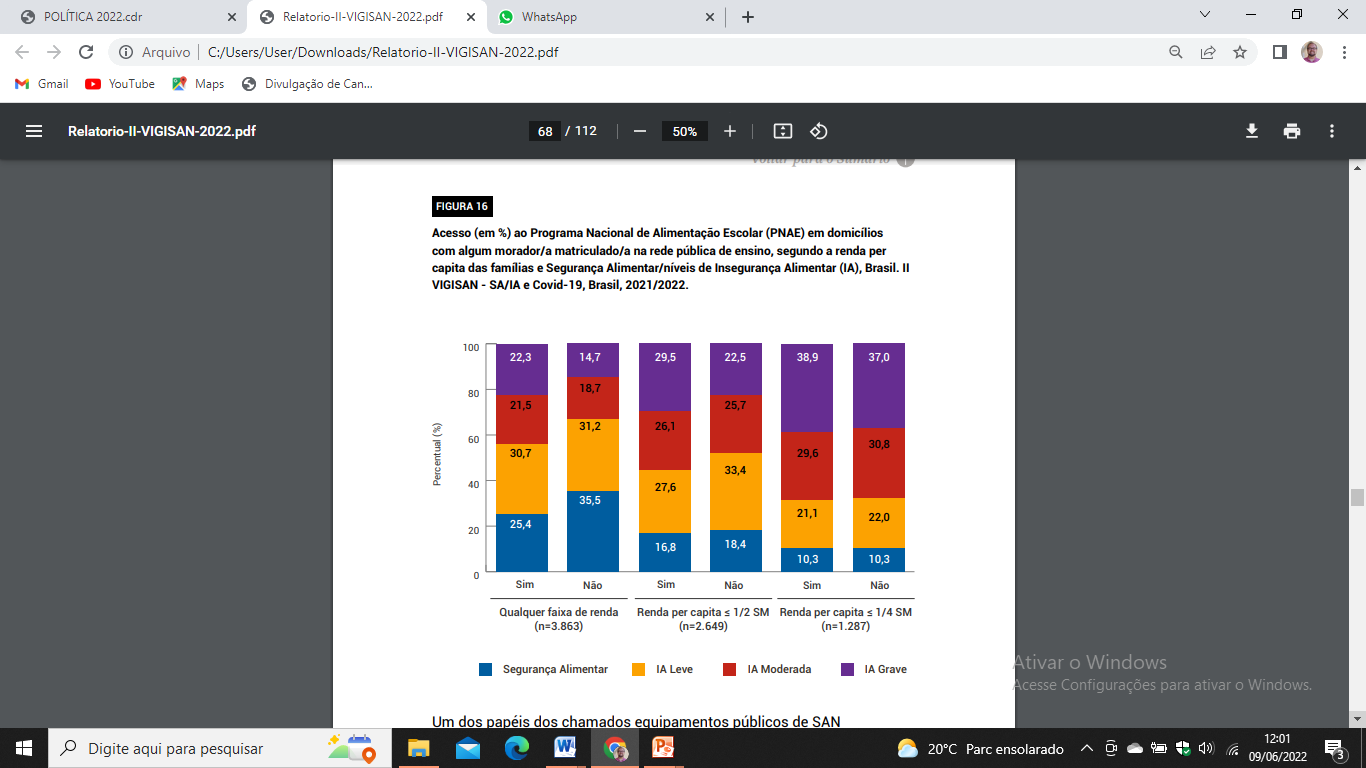 Fome e problemas correlatos
Há coexistência da insegurança alimentar e da Insegurança hídrica
O rápido crescimento demográfico que exige ações diferenciadas de governo
Fala de comida e de moradia estão juntas e causam invisibilidade social e aporofobia (a aversão e o desprezo aos pobres).

Fonte: Texto-base CF 2023
Consequências da fome
Desestruturação familiar e migração
Problemas de saúde física e mental, com destaque para a associação entre má alimentação e doenças crônicas (como diabete e doenças cardiovasculares), além de males, como a obesidade;
Perdas educativas, ligadas a falhas em memória e atenção, leitura e aprendizagem;
Aumento da criminalidade por privação de um direito básico: a alimentação.
Fonte: Texto-base CF 2023
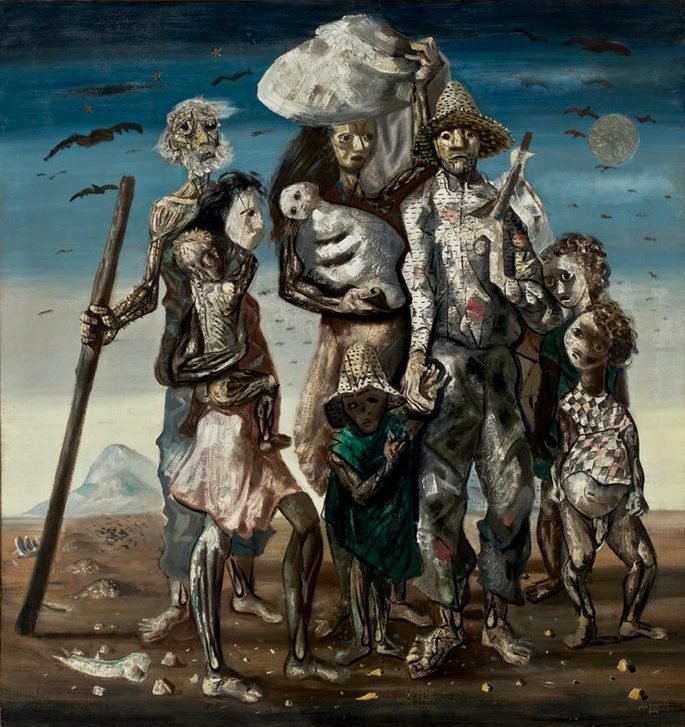 Os Retirantes, Portinari
Fontes
- Apoio Teórico: USP - Grupo de trabalho sobre o assunto e um e-book sobre o tema. 
https://prceu.usp.br/noticia/livropoliticascontraafome/
https://prceu.usp.br/wp-content/uploads/2021/11/E-book_Poli%CC%81ticas-Pu%CC%81blicas-para-o-Combate-a%CC%80-Fome.pdf

- Dados. Onde obter dados confiáveis sobre o tema e obter contatos da Rede Penssan e da Oxfam
https://pesquisassan.net.br/2o-inquerito-nacional-sobre-inseguranca-alimentar-no-contexto-da-pandemia-da-covid-19-no-brasil/
IBGE -  POF - Análise da Segurança Alimentar no Brasil 2017-2018, acesse:
https://biblioteca.ibge.gov.br/visualizacao/livros/liv101749.pdf

- Notícias recentes/ informações atualizadas
https://g1.globo.com/economia/noticia/2022/09/14/tres-em-cada-dez-familias-brasileiras-nao-tem-acesso-suficiente-a-alimentos-e-passam-fome.ghtml

https://www.correiobraziliense.com.br/brasil/2022/10/5047272-numero-de-criancas-hospitalizadas-com-desnutricao-bate-recorde-no-brasil.html
Fonte: Texto-base CF 2023
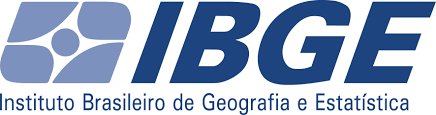 Muito Obrigado pela Atenção!
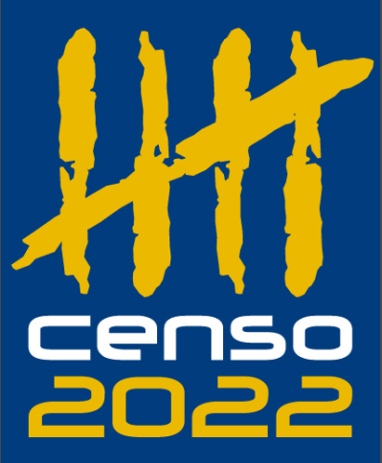 francisco.lopes@ibge.gov.br